University of Mustansiriyah                                                                   2019-2020
College of Engineering                                                                                 3rd Stage 
High. & Trans Eng. Dep.
Engineering Management
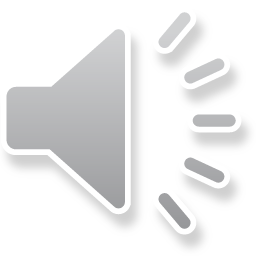 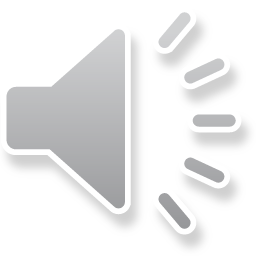 Lecture No.8, Programming Techniques: Gantt Chart, Examples 


Lecturers:                               Dr. Ali Jabbar
                          Dr Abeer K. Jameel
Programming Techniques: Gantt Chart
Gantt Chart : Example 1
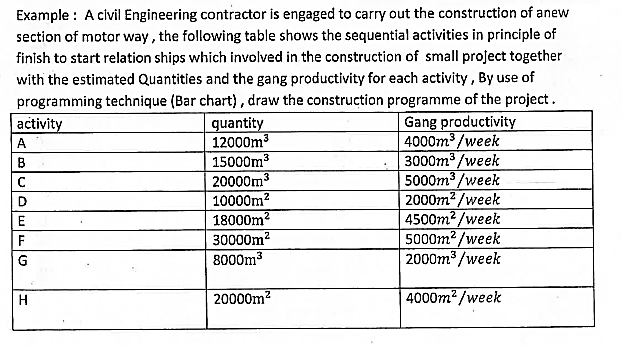 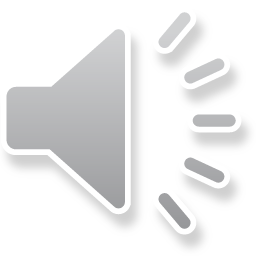 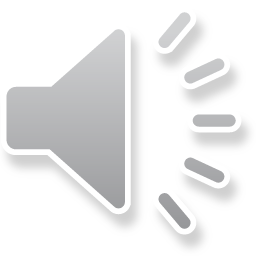 Programming Techniques: Gantt Chart
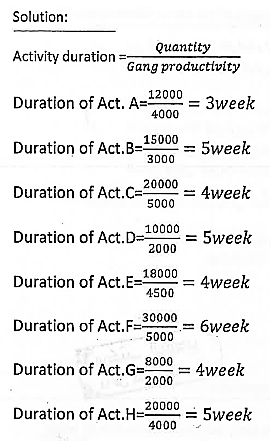 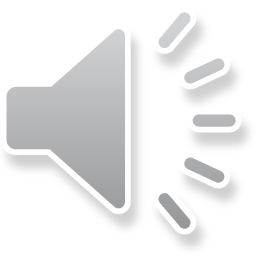 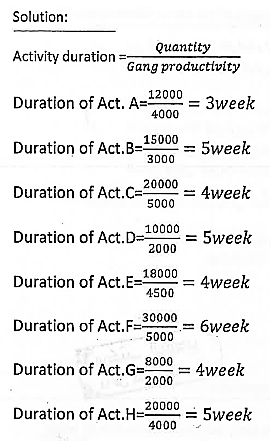 Solution (continue )
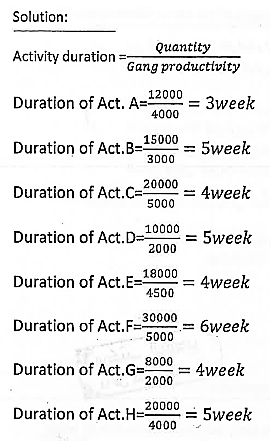 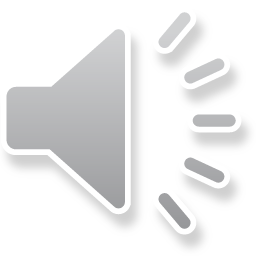 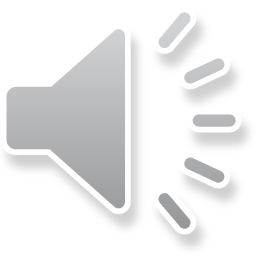 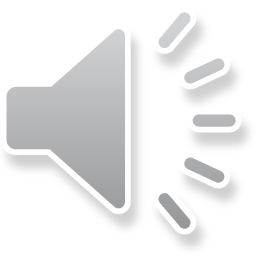 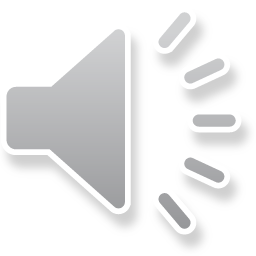 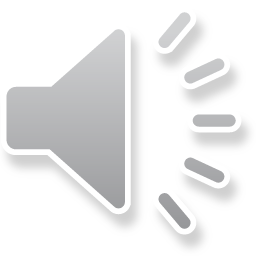 Solution (continue )
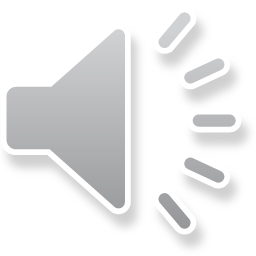 Completion time: 36